Orientación espacial.
Kínder.
¿Qué es la orientación espacial?
Nos ayuda a poder orientarnos en el espacio-tiempo, se trabajan los conceptos como:
 Cerca-lejos.
Arriba-abajo.
Detrás-adelante.
Identifiquemos juntos.
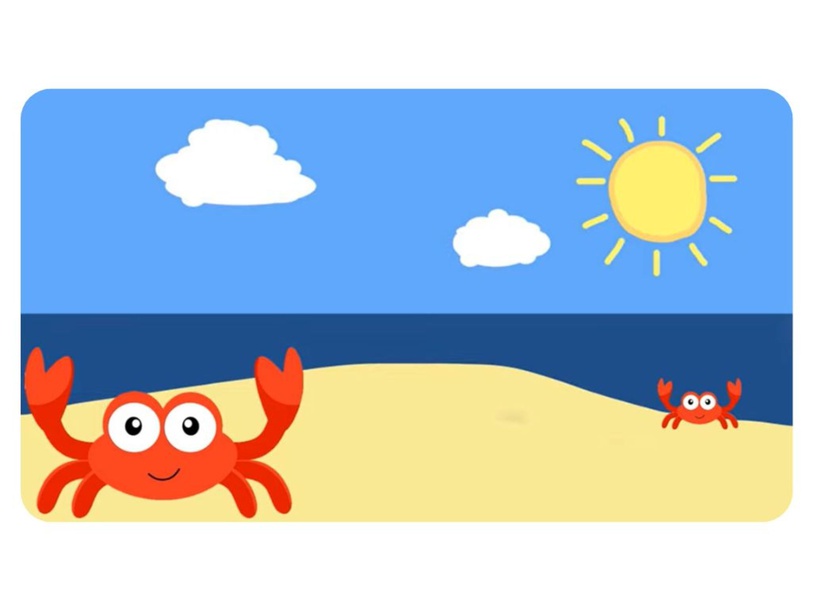 Arriba-abajo.
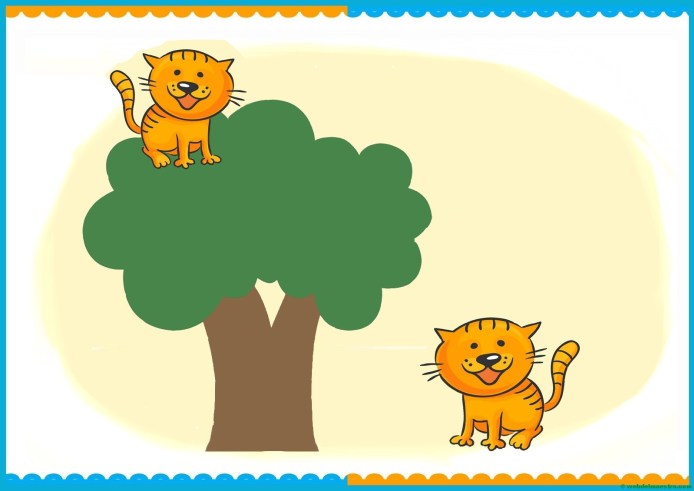 Detrás-adelante.
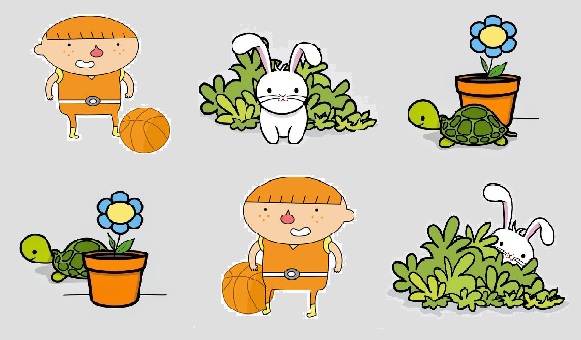